Doctors
Nurses
Rheumatologists
Donors
Researchers
Fundraisers
Runners
EXERCISING IN A DIGITAL WORLD
[Speaker Notes: Header slide

Aim of this session,

1. To get an overview of exercising for short and long term physical and mental wellbeing 
2. Learn good practices to keep moving 
3. Know where to find online exercise sessions and options/variety]
WHY EXERCISE AND WHY ONLINE?
“Thanks to the small changes I’ve made, I feel like I’m back in control.“
Nora, person with arthritis, after starting exercise
Keeping moving
Social enjoyment 
Privacy
Feeling physically & mentally better
Variety & flexibility 
Support  
Familiar environment
[Speaker Notes: We all know about the benefits of exercise on our mental and physical health. Versus Arthritis has a very useful Keeping Moving info booklet.

Exercise   There are loads of reasons why we don’t exercise using technology
However, a key reason to exercise is to keep moving into older age, no-one likes to think that they wont be able to move around their own home as they age.
Social enjoyment – this can be obtained in different ways and being online is no barrier, it just sometimes works differently.
Privacy -  especially if you are uncomfortable exercising or lack confidence.
Variety & flexibility – using technology and being online can give you a greater variety of choice in what you do to exercise,  either individually, as a couple or as a small group or family,  There’s lots of choice that may not be available locally as there’s no instructor – you can follow the latest exercise trends from the comfort of your own home.    Also, there’s the anytime, anywhere option.    Are you an early bird or an owl, doesn’t matter with online, there’s probably a class across the pond that you can access or you can watch a recording.  The choice is yours.  
Environment – you may feel safer at home at the moment, re covid or you may struggle to get out of the house.  
CHOICE  Whatever your reasons for not using technology to access exercise there’s usually a counter reason for using it.    Its all about choice, but how can you choose if you don’t know what’s available.]
GETTING STARTED
[Speaker Notes: Before exercising, especially if you’ve, like me not any or much in the last two years, start slowly,  I’d like to share this short video with you.]
where to find online exercises
"I don’t need to go to the gym to do them, they’re great because they fit into everyday life”.
Nora, person with arthritis.
Eventbrite
Facebook
Youtube
Radio podcasts 
Support group meetings
Other opportunities
[Speaker Notes: Eventbrite – Versus Arthritis puts on online courses from time to time and advertise them on Eventbrite and they’re always free.  However, lots of other organisations and companies also do this, so be aware of what you’re booking, what it delivers and at what level, and how much it costs. 
Facebook – throughout west Wales there’s a lot of information on facebook not only about online exercise sessions but other types of sessions that exercise our brains.  
Youtube – Versus Arthritis has its own Youtube channel, but there’s also a lot of other free exercise content 
Radio podcasts – Versus Arthritis has its own podcasts but there is also a huge number of podcasts you can download to your phone, ipad etc.
Support group meetings – Versus Arthritis run online exercise sessions – if anyone is especially interested speak to your local coordinator
Other opportunities – use other technology, such as Alexa to run movement reminders, exercise programmes or if you want to splash out, join up with numerous global exercise classes, using something like a peloton bike or similar or just your Smart TV.  You can also join online classes with the local authority’s Actif Leisure, for more information contact your local Versus Arthritis coordinator. 

Versus Arthritis also have other resources such as its website, Ava its chatbot, and its online community – for more information about these please do drop me a line.]
STAYING SAFE
Comfortable clothing
Clear a space
Have a drink of water handy
Use household gadgets, ie chairs, tins
[Speaker Notes: Generally if we are using technology to exercise, we are doing exercise from home so it’s a good idea to make sure we are safe.  Create a space where you can exercise in safety   If you can, move coffee tables, mugs and other paraphernalia from floors and chairs.  Wear comfortable clothing and fitted shoes, not flip flops or slippers (unless the shoe kind and they fit well).  

However, technology can also be used outside of the home, such as ipods, mobile phones with earphones etc.  Maybe doing a bit of gentle exercise on a park bench might get you a few raised eyebrows but it can also be really beneficial to our mental health, ie fresh air, greenery and who knows maybe the odd enquirer or two – wondering what you are doing.   If using earphones, please be aware of your surroundings and who’s around you, maybe only use one earpiece.  You can also get them without wires attached with Bluetooth connectivity, keep the phone in your pocket and listen to an exercise podcast maybe.  

However, wherever you use your technology to access digital exercising, make sure you are aware of your surroundings, your space and your own safety.]
WHAT ELSE CAN I DO ONLINE
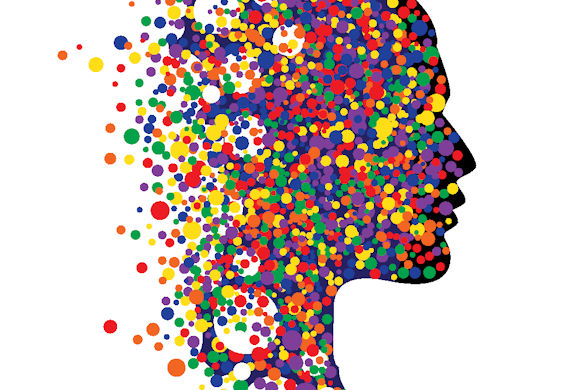 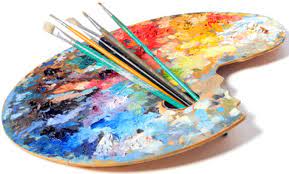 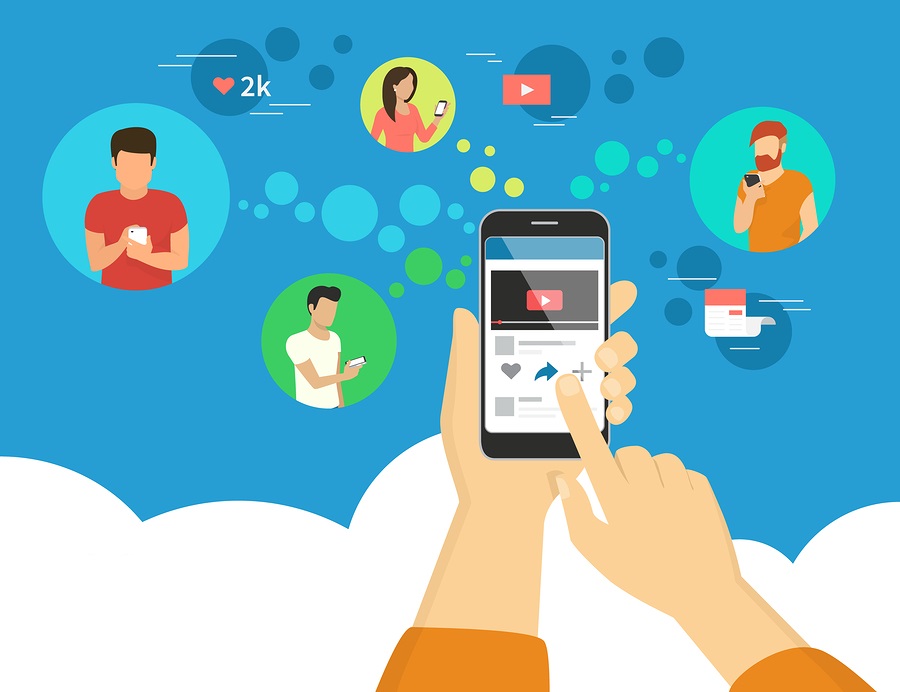 [Speaker Notes: If you have access to the internet on your phone, ipad or other,  then there’s a wealth of opportunities for you to use the internet for other useful purposes such as being social, learning a new hobby, or keeping mentally active and well.

Carmarthenshire has a huge number of opportunities eg, Connecting Carmarthenshire, Carmarthenshire People First and others on Facebook.  
Eventbrite has a huge number of activities online.
Or maybe join a group such as quizzing or a social group using Zoom or Microsoft Teams]
TASTER SESSION
[Speaker Notes: If you are someone that likes to incorporate exercise into everyday activity something like this video may suit.  However, this is just an example of one of the videos that are available on the Versus Arthritis Youtube Channel.  Examples are:  
  
Lets Move with Leon
Tai Chi With Daphne 
Stretching with Jay 
Dancing with Anne 
Circuits with Kayleigh]
We’re here for you.The truth about arthritis
Any questions?
[Speaker Notes: If you have any questions about arthritic or any Musculoskeletal issues, please do contact your local coordinator.  Coordinators for west Wales are:

Ann Dymock (Carmarthenshire)		Sarah Greener (Pembrokeshire and South Ceredigion)
Service Coordinator 			Service Coordinator 
Pronouns: She/Her 			Pronouns:  She/Her 
Versus Arthritis Cymru / Nations ‑ Wales		Versus Arthritis Cymru / Nations ‑ Wales
T: 01554 575170			T: 01834 504060 
M: 07999 167085			M: 07483 148174   
E: a.Dymock@versusarthritis.org 		E: s.greener@versusarthritis.org]